السلام عليكم ورحمة الله
مرحباً بكم فى الدّرس اليوم
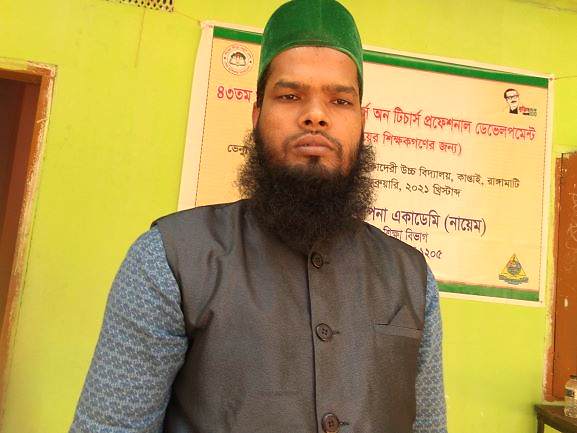 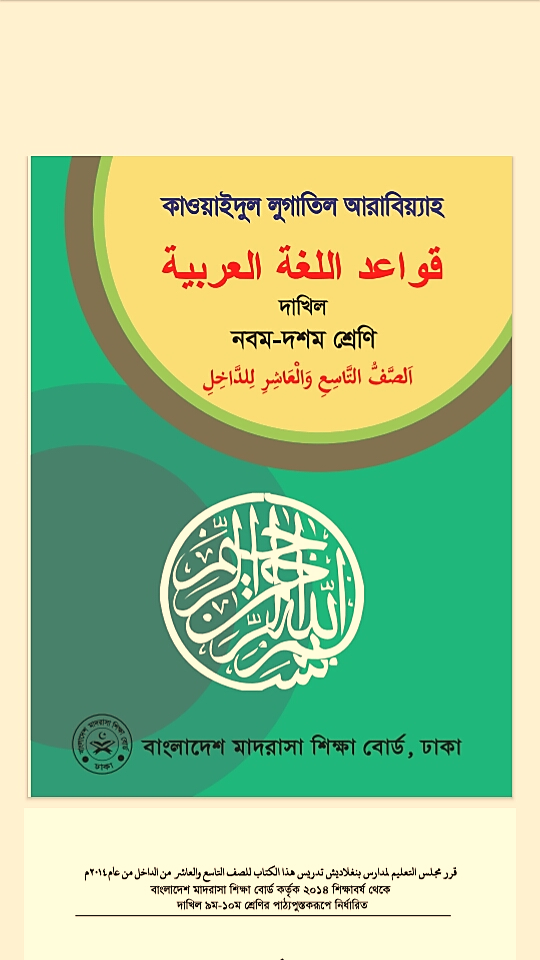 تعريف الدّرس
تعريف المعلّم
محمّد ذاكر حسن
معلّم المساعدة
كفتي الأمين نوري داخل مدرسة
نتون بازار، كفتي، رنغامتي.
الباب الثّانى : علم النّحو
الدّرس الثامن
الدّرس اليوم : الفاعل ونائب الفاعل
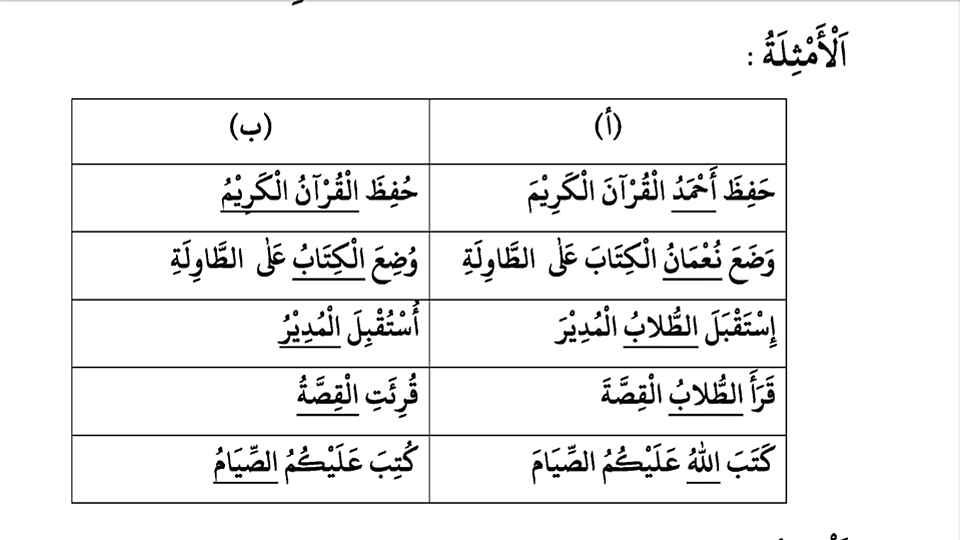 اهداف الدّرس
بعد نهاية التّدريس فى هذا الدّرس-----------
$ يستطيع الطّالب ان يقول ما هو الفاعل ونائب الفاعل.
$$ يستطيع الطّالب ذكر أقسام الفاعل.
$$ $ يستطيع الطّالب ذكر أحكام الفاعل.
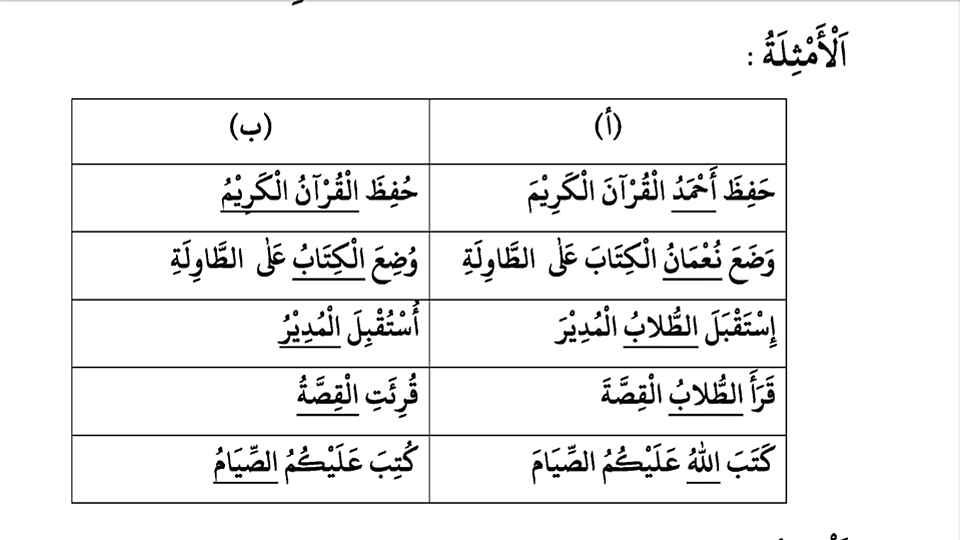 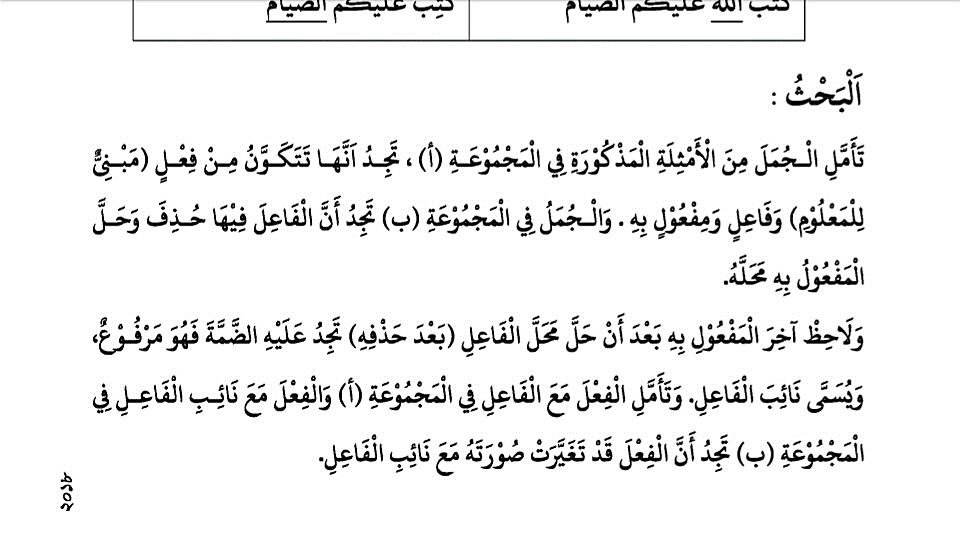 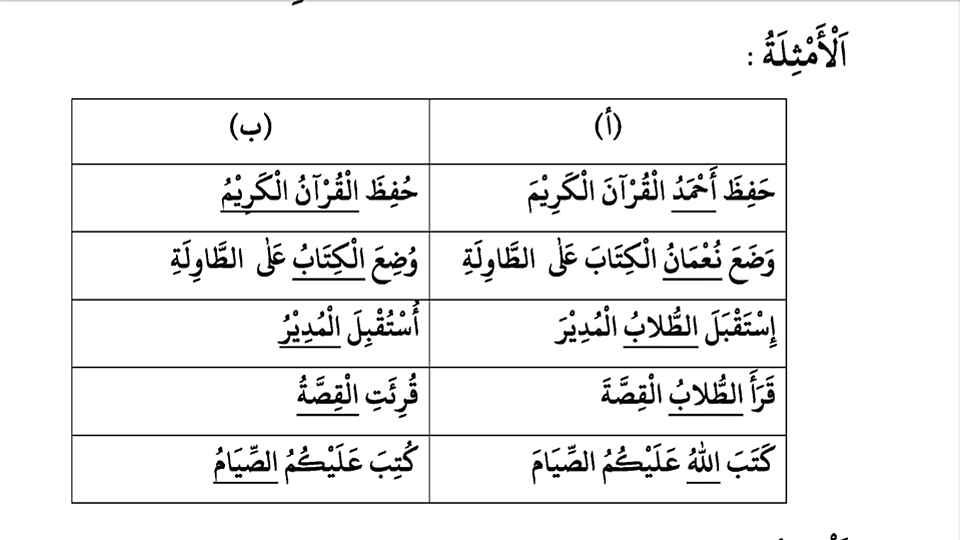 تعريف الفاعل :
لغةً: فاعل صيغة من اسم فاعل، مصدره الفعل من باب فتح. معناه : ۱. العامل ۲. القادر ۳. هو الّذى ينتظم الفعل.
اصطلاحاً : فى قواعد اللغة العربية : الفاعل هو كلّ اسم قبله فعل أو شبهه يقوم به الفعل ويسند اليه.
تعريف نائب الفاعل :
لغةً: نائب الفاعل مركّب من لفظين وهما : نائب :هو صيغة الواحد المذكّر لاسم الفاعل من باب نصر ومعناه : القائم مقام غيره. فاعل صيغة من اسم فاعل، مصدره الفعل من باب فتح ومعناه العامل، فمعنى نائب الفاعل : القائم مقام العامل.
اصطلاحاً : فى قواعد اللغة العربية : هو كلّ مفعول فاعله وأقيم المفعول مقامه. 
الفرق بينهما : ۱. لايذكر الفاعل فى الجملة الّتى فيها نائب الفاعل.
 ۲. الفاعل شيء يقع به الفعل ولكن نائب الفاعل شيء يقع عليه الفعل.
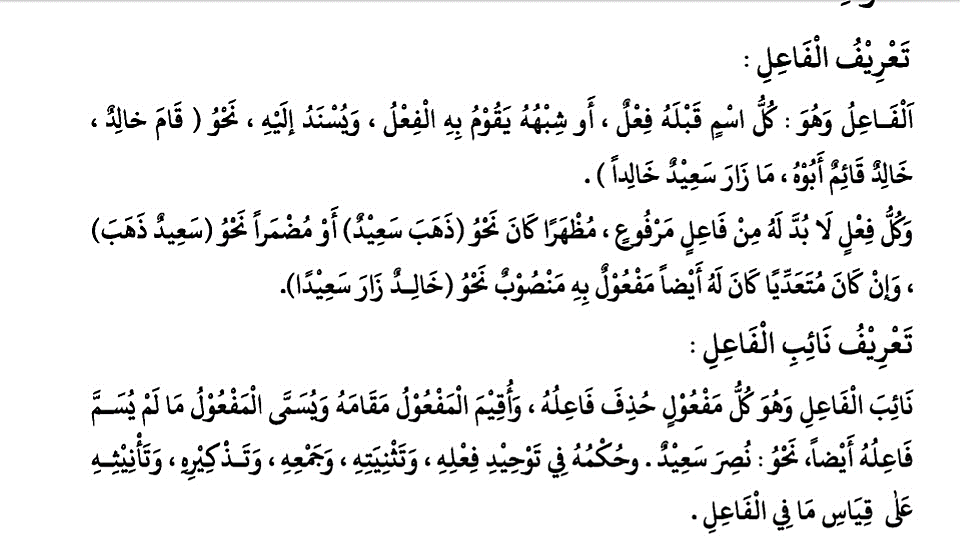 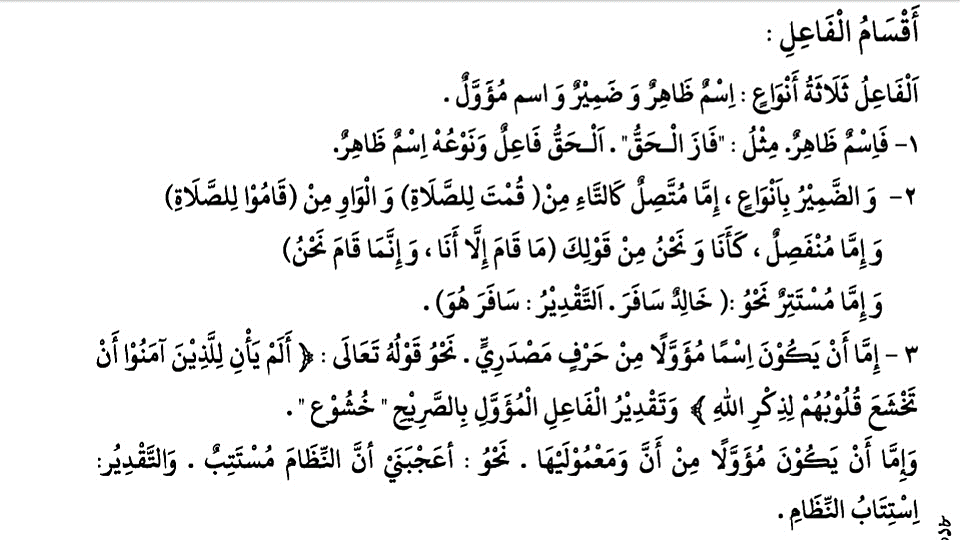 فاعل
فاعل مؤوّل
فاعل صريح
حروف مصدري
انّ ومعموليها
اسم ظاهر
اسم ظاهر
ضمير بارز
ضمير مستتر
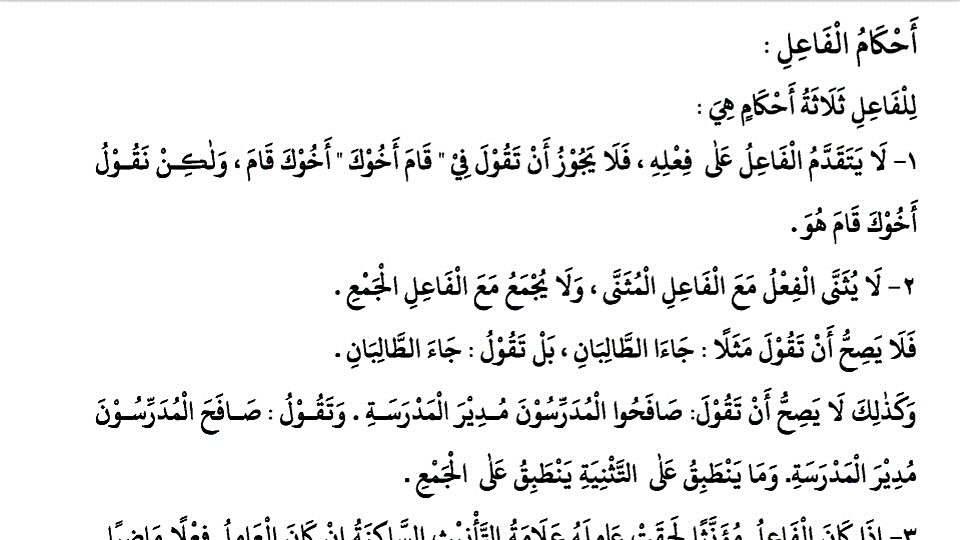 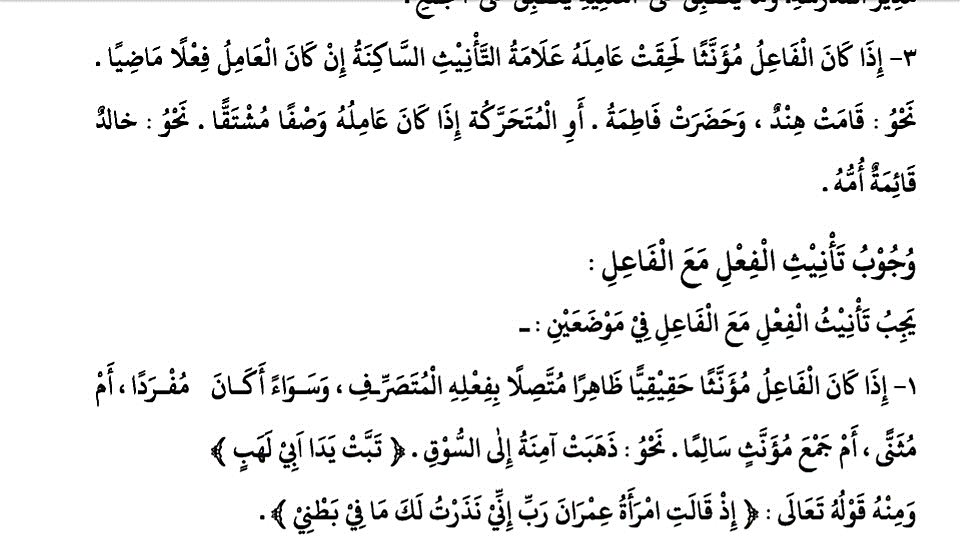 التّقييم
استخرج الفاعل ونائبه به من الجمل التّالية
الفاعل
الجملة
نائب الفاعل
كتب عليكم الصّيام
الصّيام
نصر الله والفتح
أذا جاء نصر الله والفتح
-
احمد الشّرّ من صدر غيرك بقلعه من صدرك
-
زينب
أدّت زينب الصّلاة
الكتاب
قرئ الكتاب
المسيء
عوقب المسيء
عمل البيت
عرف الفاعل ونائب الفاعل وما الفرق بينهما؟ بيّن باالامثلة.
حافظ
الله
كثيراً
شكراً